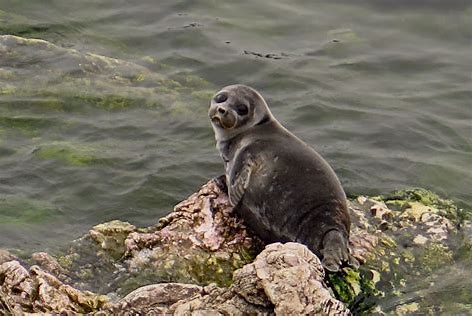 Nerpa: full-stack SDN
Mihai Budiu
Ben Pfaff, Debnil Sur, Leonid Ryzhyk
VMware

FlexNet Workshop
Houston, August 25-26, 2022
Vision
Program
Managementplane
Controlplane
Dataplanes
Dataplanes
Dataplanes
2
The three planes for a lightbulb
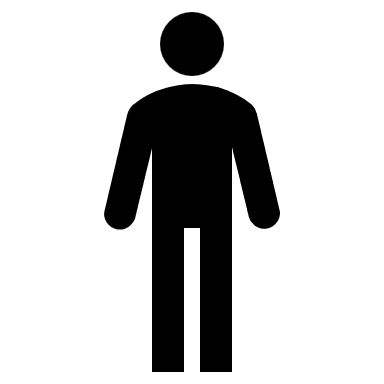 3
Our approach
DB schema
DDlog program
P4 program
Type checked
OVSDB

Managementplane
DifferentialDatalog

Controlplane
Dataplanes
Dataplanes
P4

Dataplanes
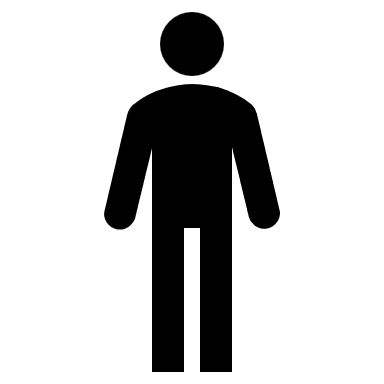 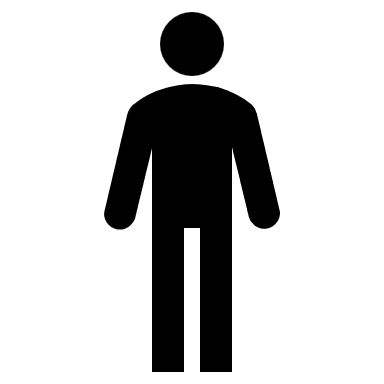 4
Management plane
Represent and persist network state as database relations
E.g., tables of switches, links, hosts, policies, etc. 
Use DB APIs to read/write the network state
Desired state
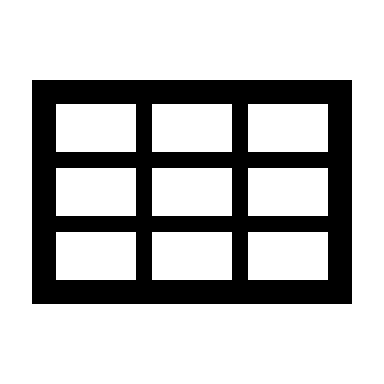 DBAPI
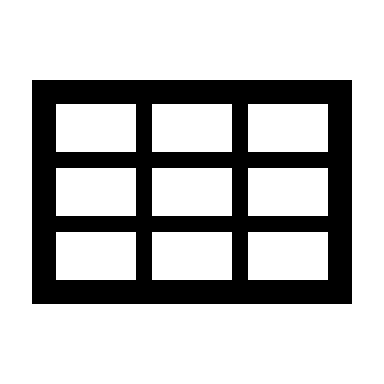 Changes
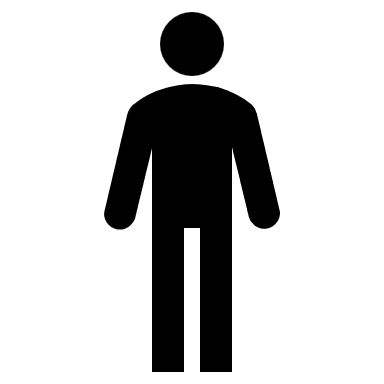 controlplane
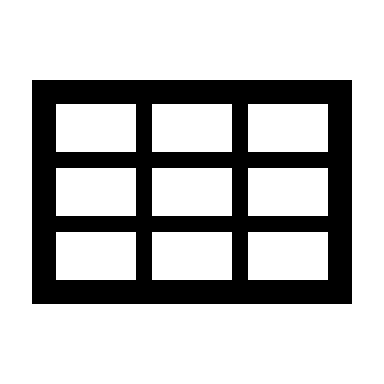 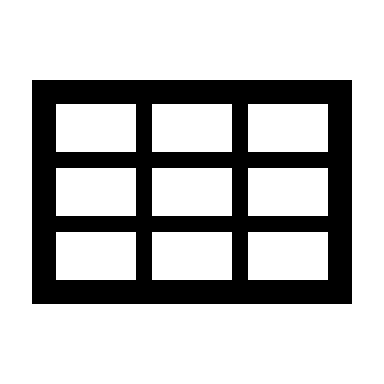 Changes
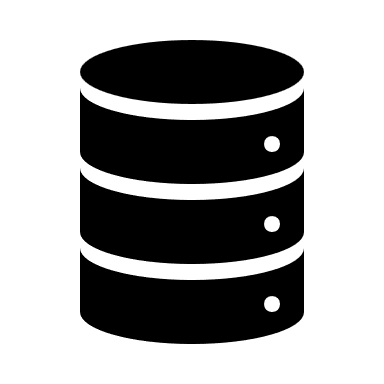 Realized state
5
Control-plane
Express network state as database views
Queries compute views as functions of the realized and desired state
Maintains the contents of the views automatically and incrementally
queries
views
Desired state
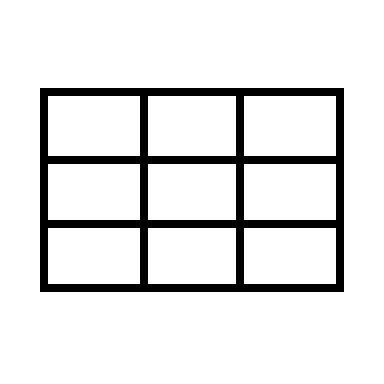 routing
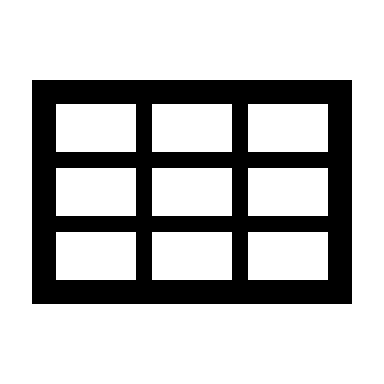 Changes
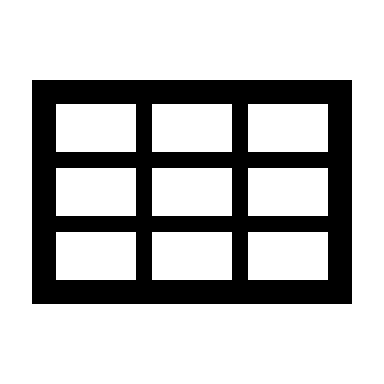 Changes
dataplanes
mgmtplane
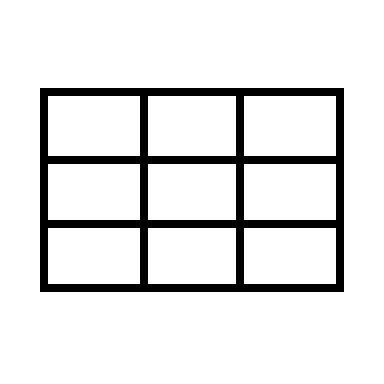 vlan
Changes
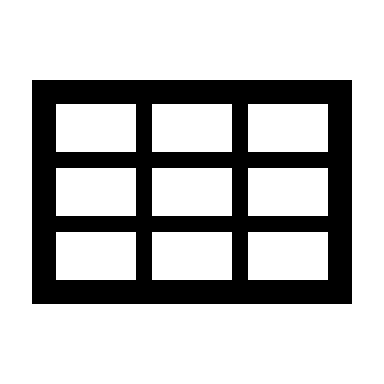 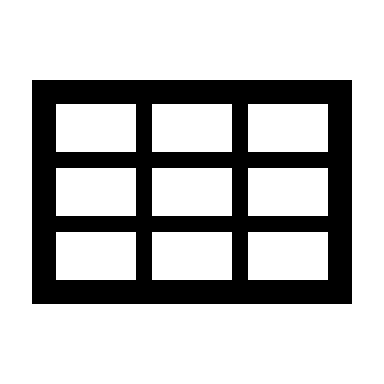 Changes
Changes
Realized state
6
Data planes
VMs
views
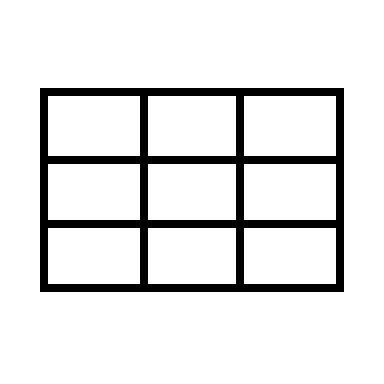 OvS
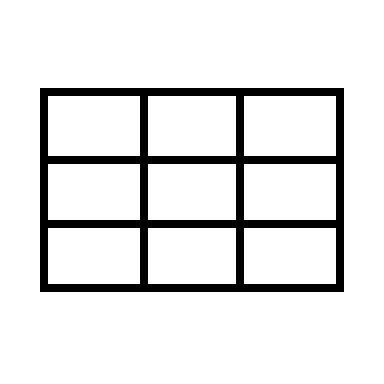 Dispatch
Changes
views
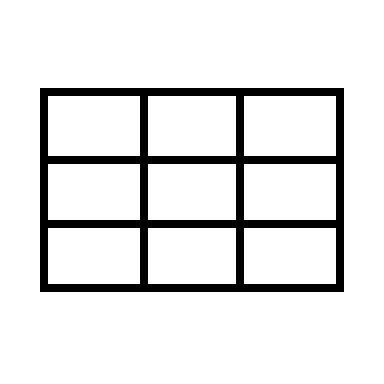 Changes
Changes
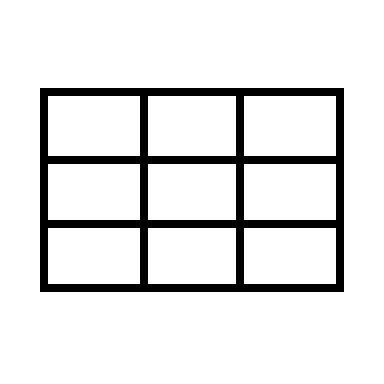 Changes
Changes
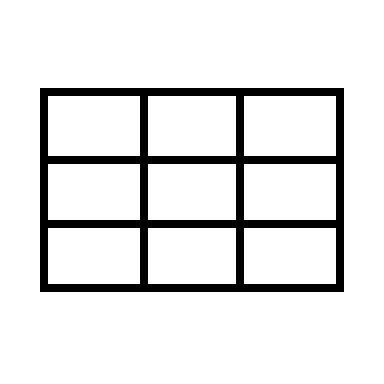 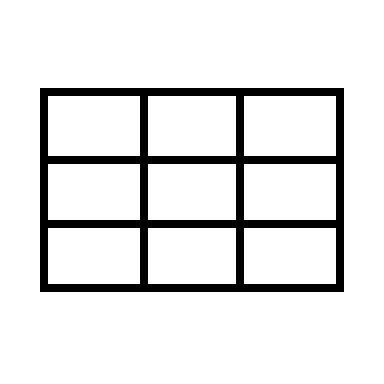 switches
controlplane
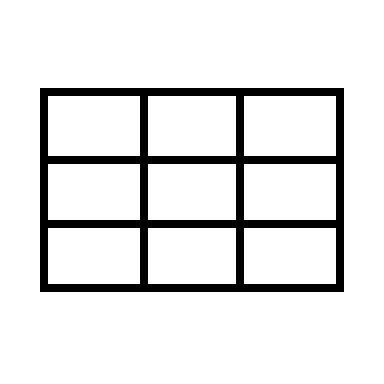 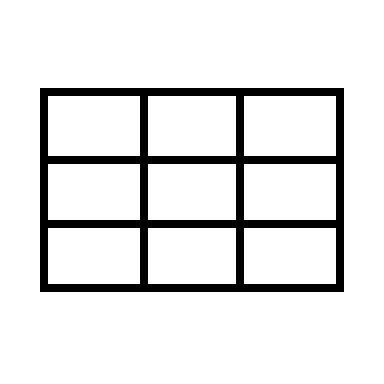 switch
Changes
Changes
Monitoring
Changes
7
Programming the system
Written by programmers
DDlog program
P4 program
OVSDB schema
outputrelations
inputrelations
Compiler
Compiler
Compiler
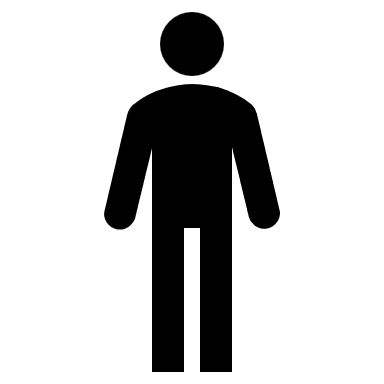 Rust
OVSDB
Controlplane
P4
Rustwrapper
Rustwrapper
P4 Runtime
8
Incremental computation
Query
Input tables
Output tables
9
Differential Datalog
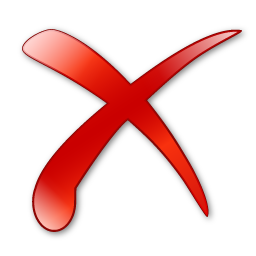 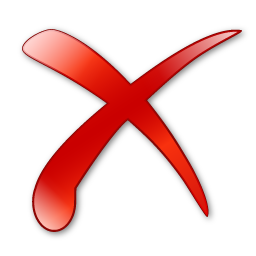 Incrementalquery
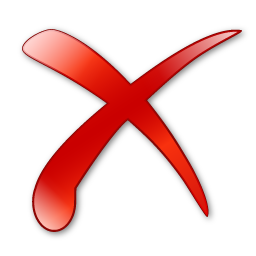 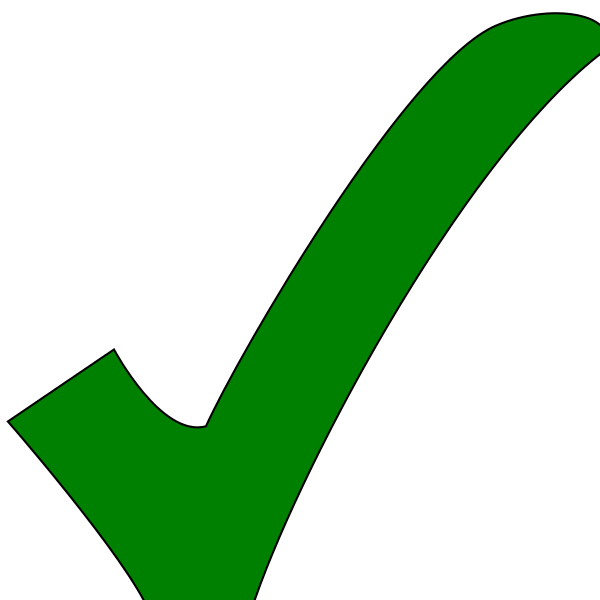 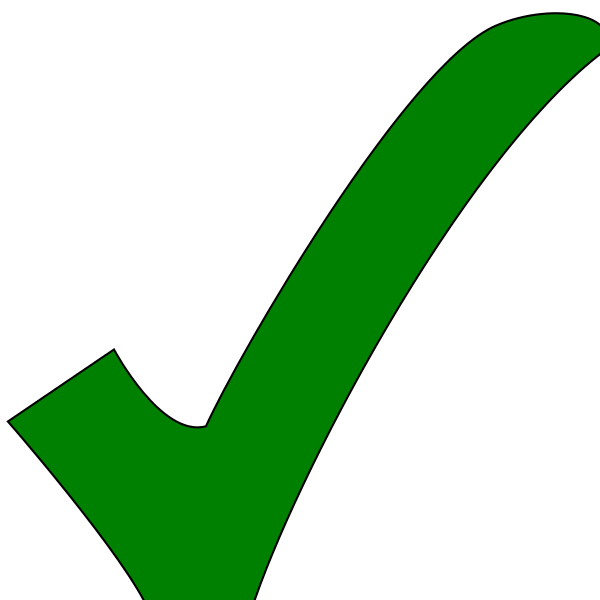 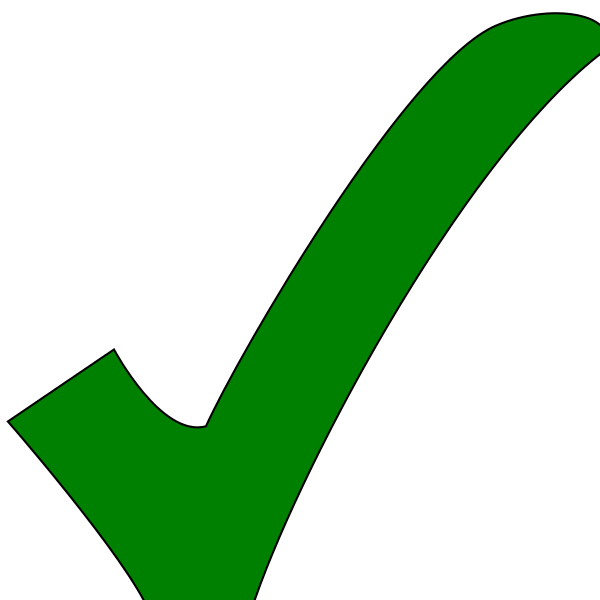 Input tables
Output tables
10
Open-source components
Nerpa: https://github.com/vmware/nerpa
Includes a prototype P4 to OpenFlow compiler
Differential Datalog: https://github.com/vmware/differential-datalog
OVN (open virtual network controller): https://www.ovn.org 
DBSP: streaming incremental query engine: https://github.com/vmware/database-stream-processor
11
Conclusion
Treat the network as a single heterogeneous distributed system
Program the whole network stack, not disjoint parts
Automate as much as possible
Typecheck the whole stack
Data exchange
Incremental computation
Everything is a “change”
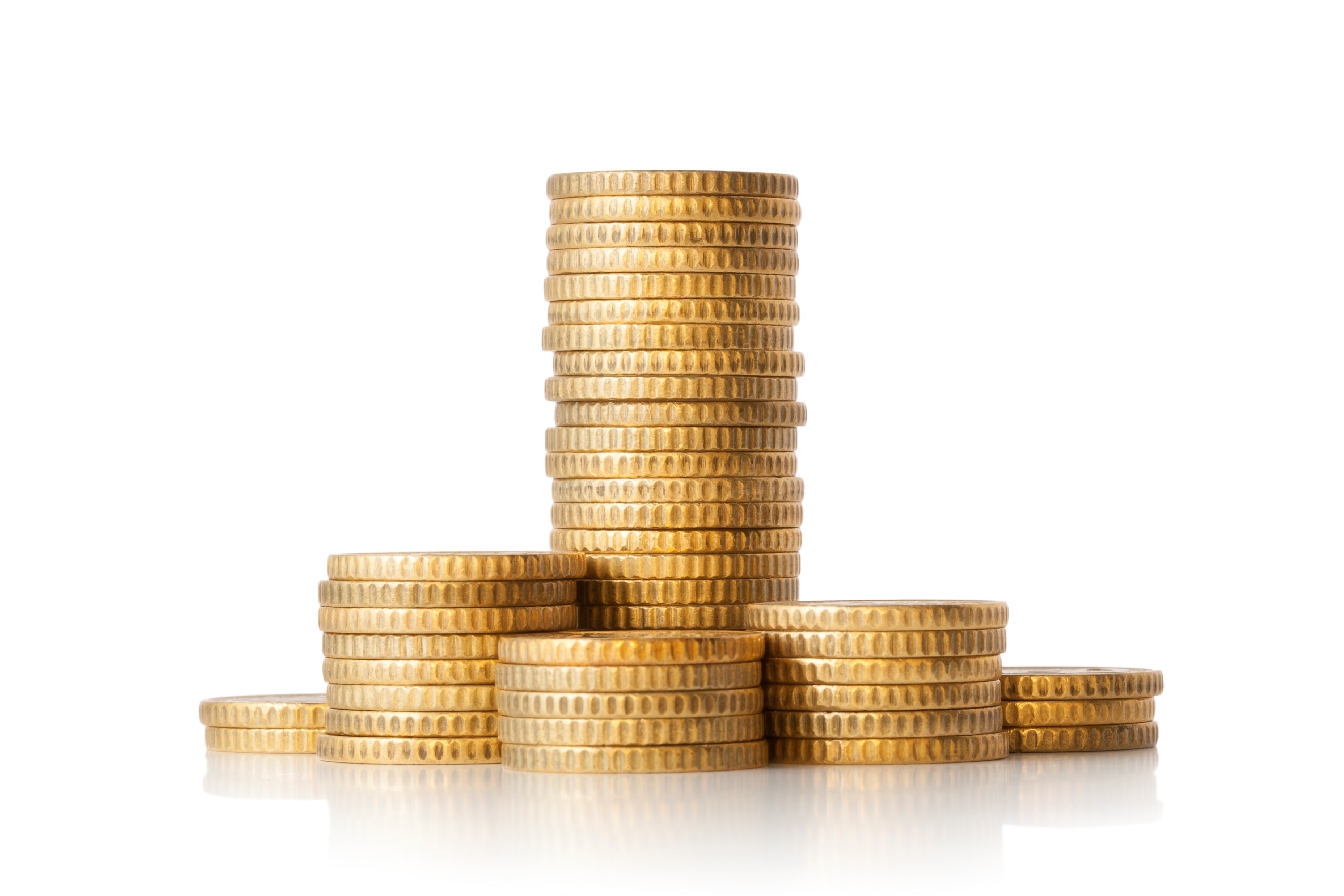 12
Simplified example: Routing in DDlog
Topology
input relation Switch(
  id: uuid_t)
input relation Link(
  from_switch: uuid_t,
   to_switch:   uuid_t,
   port: port_t
Routing
input relation Route(
  subnet   : ip_subnet_t,
  gw_switch: uuid_t,
  distance : int)
output relation ShortestRoute(
  subnet   : ip_subnet_t,
  gw_switch: uuid_t)
ShortestRoute(subnet,switch) :- Route(subnet,sw,d), 
                     var switch = Aggregate((subnet), arg_min(sw, d)).
output relation NextHop(
  subnet: ip_subnet_t,
  switch: uuid_t,
  port  : port_t)
Topology x Routing
NextHop(subnet,switch,PHY_PORT) :- ShortestRoute(subnet,switch).
NextHop(subnet,switch,port) :- ShortestRoute(subnet,gateway),                              Link(switch, gateway, port).
13